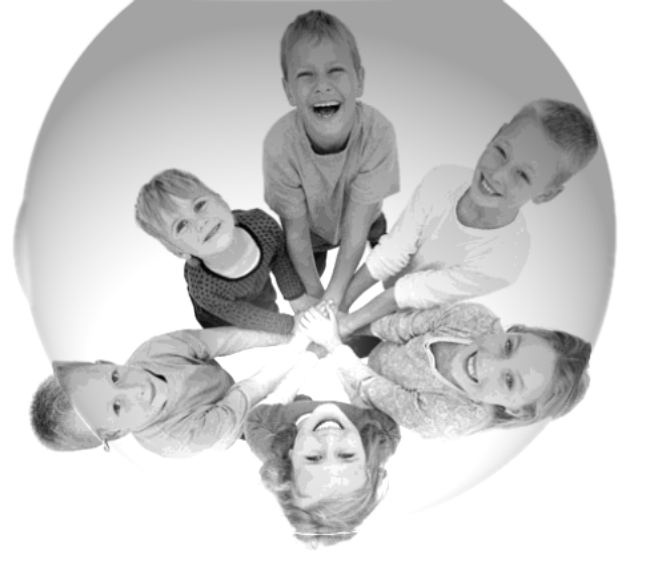 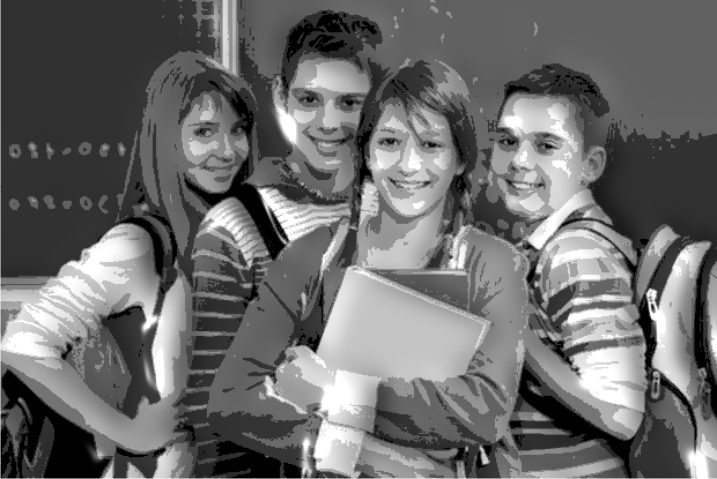 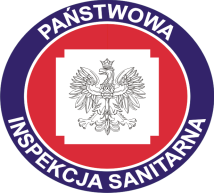 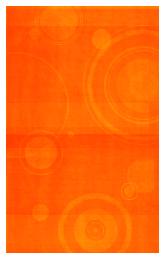 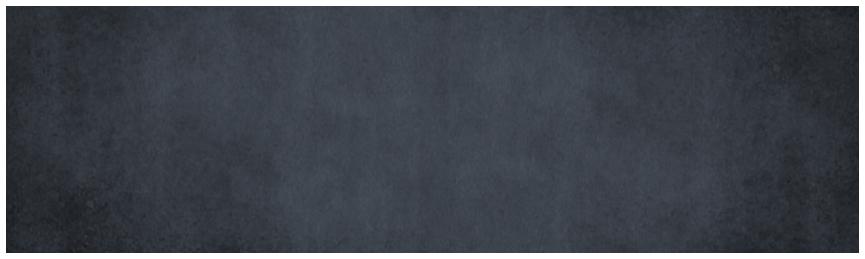 HIGIENA DZIECI I MŁODZIEŻY
DZIAŁALNOŚĆ  INSPEKCJI SANITARNEJ           W ZAKRESIE NADZOROWANIA PLACÓWEK POBYTU DZIECI I MŁODZIEŻY
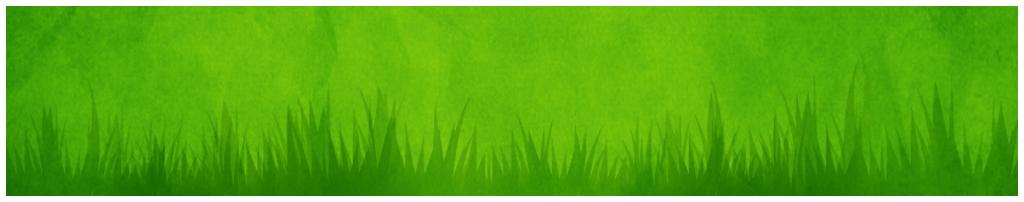 10/10/2013
ODDZIAŁ EDUKACJI ZDROWOTNEJ I HIGIENY DZIECI I MŁODZIEŻY WSSE W KRAKOWIE
1
PION  HIGIENY DZIECI I MŁODZIEŻY PAŃSTWOWEJ INSPEKCJI SANITARNEJ
10/10/2013
ODDZIAŁ EDUKACJI ZDROWOTNEJ I HIGIENY DZIECI I MŁODZIEŻY 
WSSE W KRAKOWIE
2
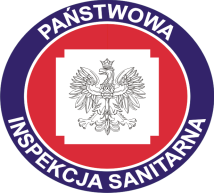 ZADANIA
1. Nadzorowanie przestrzegania przepisów w zakresie wymagań higienicznych i zdrowotnych, dotyczących:

   stanu sanitarno - technicznego budynków i pomieszczeń, 
     w których funkcjonują placówki nauczania i wychowania,   
     placówki opiekuńczo-wychowawcze, placówki rekreacji  dzieci i młodzieży 


   higienicznych warunków procesu nauczania  i wychowania.
10/10/2013
ODDZIAŁ EDUKACJI ZDROWOTNEJ I HIGIENY DZIECI I MŁODZIEŻY WSSE W KRAKOWIE
3
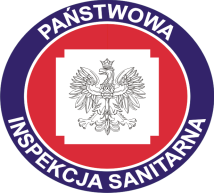 ZADANIA
2. Prowadzenie postępowania administracyjnego wynikającego                                ze sprawowanego nadzoru w placówkach oświatowo-wychowawczych, opiekuńczo-wychowawczych, wypoczynku  i rekreacji, szkołach wyższych.


3. Opracowywanie zestawień, analiz, ocen, dotyczących   
    stanu sanitarno-higienicznego placówek nauczania,   
    wychowania i wypoczynku  dzieci i młodzieży.
10/10/2013
ODDZIAŁ EDUKACJI ZDROWOTNEJ I HIGIENY DZIECI I MŁODZIEŻY WSSE W KRAKOWIE
4
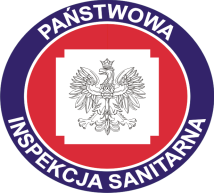 ZADANIA
4. Podejmowanie działań edukacyjnych celem 
    kształtowania prawidłowych postaw i zachowań 
    prozdrowotnych wśród dzieci i młodzieży,
    dostarczanie merytorycznego wsparcia dyrektorom   
    placówek w zakresie bezpieczeństwa i higieny.
10/10/2013
ODDZIAŁ EDUKACJI ZDROWOTNEJ I HIGIENY DZIECI I MŁODZIEŻY WSSE W KRAKOWIE
5
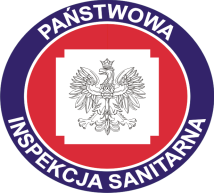 ZADANIA
5.  Współpraca z innymi pionami Inspekcji,
      z dyrektorami szkół i placówek oraz jednostkami 
     administracji zespolonej, organizacjami 
     i instytucjami w celu podwyższenia standardów 
     warunków higienicznych i zdrowotnych pobytu   
     dzieci i młodzieży w placówkach oświatowo – wychowawczych.
10/10/2013
ODDZIAŁ EDUKACJI ZDROWOTNEJ I HIGIENY DZIECI I MŁODZIEŻY WSSE W KRAKOWIE
6
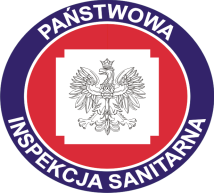 AKTY  PRAWNE
Ustawa o Państwowej Inspekcji Sanitarnej 
z dnia 14 marca 1985 r. (Dz.U. z 2011 nr 212 poz. 1263)

 Art. 1. Państwowa Inspekcja Sanitarna  jest powołana  do realizacji zadań                
                z zakresu zdrowia publicznego,  w szczególności poprzez             
                sprawowanie nadzoru nad warunkami:

               4) higieny procesów nauczania i wychowania,

               5) higieny wypoczynku i rekreacji
10/10/2013
ODDZIAŁ EDUKACJI ZDROWOTNEJ I HIGIENY DZIECI I MŁODZIEŻY WSSE W KRAKOWIE
7
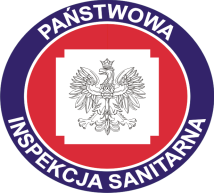 AKTY  PRAWNE
Art. 4. 1. Do zakresu działania Państwowej Inspekcji Sanitarnej w dziedzinie   
                    bieżącego nadzoru sanitarnego należy kontrola przestrzegania   
                    przepisów określających wymagania higieniczne i zdrowotne,                 
                    w szczególności  dotyczących:

     6)  higieny pomieszczeń i wymagań w stosunku do sprzętu  
          używanego w szkołach i innych placówkach oświatowo-
          wychowawczych, szkołach wyższych oraz w ośrodkach  
          wypoczynku;

    7)  higieny procesów nauczania;
10/10/2013
ODDZIAŁ EDUKACJI ZDROWOTNEJ I HIGIENY DZIECI I MŁODZIEŻY WSSE W KRAKOWIE
8
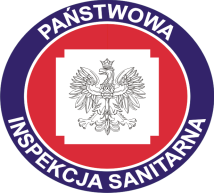 AKTY  PRAWNE
BEZPIECZEŃSTWO I HIGIENA

Ustawa z dnia 14 marca 1985 r. o Państwowej Inspekcji Sanitarnej                     (Dz.U.2011, Nr 212, poz. 1263 t. j. ze zm.)


Ustawa z dnia 7 września 1991 r. o systemie  oświaty                                        (Dz.U.2004, Nr 256, poz. 2572 ze zm.)


Ustawa z dnia 5 grudnia 2008 r. o zapobieganiu oraz zwalczaniu zakażeń                             i chorób zakaźnych u ludzi  (Dz.U.2008, Nr 234, poz. 1570 ze zm.) 


Ustawa z dnia 4 lutego 2011 r. o opiece nad dziećmi w wieku do lat 3 
	( Dz.U.2011, Nr 45 poz. 235 ze zm.)
10/10/2013
ODDZIAŁ EDUKACJI ZDROWOTNEJ I HIGIENY DZIECI I MŁODZIEŻY WSSE W KRAKOWIE
9
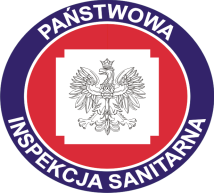 AKTY  PRAWNE
BEZPIECZEŃSTWO I HIGIENA


Ustawa o wspieraniu rodziny i systemie pieczy zastępczej  z dnia                         9 czerwca 2011 r.   (Dz.U.2011, Nr 149, poz. 887 ze zm.)


6.   Ustawa z dnia 13 września 1996 r. o utrzymaniu czystości i porządku                 w gminach     (Dz.U. 2012 nr 0 poz. 391). 


7.  Ustawa z dnia 14 czerwca 1960 r. Kodeks postępowania administracyjnego  (Dz.U. 2013 nr 0, poz. 267)
10/10/2013
ODDZIAŁ EDUKACJI ZDROWOTNEJ I HIGIENY DZIECI I MŁODZIEŻY WSSE W KRAKOWIE
10
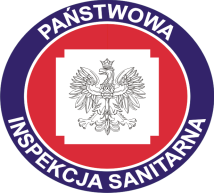 AKTY  PRAWNE
BEZPIECZEŃSTWO I HIGIENA

8.   Rozporządzenie Ministra Pracy i Polityki Społecznej z dnia 25 marca 2011 r.                      w sprawie wymagań lokalowych i sanitarnych dotyczących żłobków i klubów dziecięcych  (Dz.U.2011, Nr 69, poz. 367 ) 

9.   Rozporządzenie Ministra Infrastruktury z dnia 12 kwietnia 2002 r.                                              w sprawie warunków technicznych jakim powinny odpowiadać budynki                        i ich usytuowanie   (Dz.U.2002, Nr 75, poz. 690 ze zm.) 

10.  Rozporządzenie Ministra Edukacji Narodowej i Sportu w z dnia 31 grudnia 2002 r.    w sprawie bezpieczeństwa i higieny w publicznych i niepublicznych szkołach                i placówkach   (Dz.U.2003, Nr 6, poz. 69 ze zm.) 

11.  Rozporządzenie Ministra Gospodarki z dnia 5 kwietnia 2011 r. 
       w sprawie zasadniczych wymagań dla zabawek    (Dz.U. 2011 nr 83 poz. 454)
10/10/2013
ODDZIAŁ EDUKACJI ZDROWOTNEJ I HIGIENY DZIECI I MŁODZIEŻY WSSE W KRAKOWIE
11
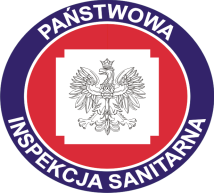 AKTY  PRAWNE
BEZPIECZEŃSTWO I HIGIENA


12.   Rozporządzenie Ministra Nauki i Szkolnictwa Wyższego z dnia 5 lipca 2007 r.                          w sprawie bezpieczeństwa i higieny pracy w uczelniach 
          (Dz.U.2007, Nr 128, poz. 897) 
 
13.  Rozporządzenie Ministra Edukacji Narodowej z dnia 31 sierpnia 2009 r.                                      w sprawie rodzajów innych form wychowania przedszkolnego, warunków tworzenia organizowania tych form oraz sposobu ich działania                                                     (Dz.U.2009, Nr 161, poz. 1080 ze zm.)

14.   Rozporządzenie Ministra Pracy i Polityki Społecznej 
         w sprawie instytucjonalnej pieczy zastępczej z dnia 22 grudnia 2011 r. 
         (Dz.U.2011, Nr 292, poz. 1720)
10/10/2013
ODDZIAŁ EDUKACJI ZDROWOTNEJ I HIGIENY DZIECI I MŁODZIEŻY WSSE W KRAKOWIE
12
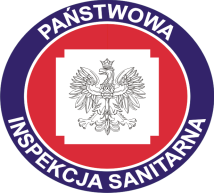 AKTY  PRAWNE
PRACOWNIE KOMPUTEROWE

15.   Rozporządzenie Ministra Pracy i Polityki Socjalnej z dnia 1 grudnia 1998 r. 
        w sprawie bezpieczeństwa i higieny pracy na stanowiskach wyposażonych                   w monitory ekranowe  (Dz.U.1998, Nr 148, poz. 973)
OPIEKA MEDYCZNA

16.   Rozporządzenie Ministra Zdrowia z dnia 28 sierpnia 2009 r. 
        w sprawie organizacji profilaktycznej opieki zdrowotnej nad dziećmi                                 i młodzieżą  (Dz.U.2009, Nr 139, poz. 1133)
10/10/2013
ODDZIAŁ EDUKACJI ZDROWOTNEJ I HIGIENY DZIECI I MŁODZIEŻY WSSE W KRAKOWIE
13
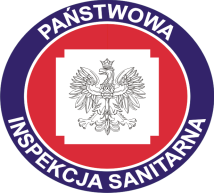 AKTY  PRAWNE
PRACOWNIE CHEMICZNE

17.   Ustawa o substancjach chemicznych i ich mieszaninach 
	(Dz. U. z 2011r. Nr 63, poz. 322)

18.   Rozporządzenie (WE) nr 1907/2006 Parlamentu Europejskiego i Rady                                   z  dnia 18 grudnia 2006r. w sprawie rejestracji, oceny, udzielania zezwoleń                       i stosowanych ograniczeń w zakresie chemikaliów (REACH)  i utworzenia Europejskiej Agencji Chemikaliów, zmieniające dyrektywę 1999/45/WE oraz uchylające rozporządzenie Rady (EWG) nr 793/93 
	i rozporządzenie Komisji (WE) nr 1488/94, jak również dyrektywę Rady 76/769/EWG, 93/67/EWG, 93/105/WE i 2000/21/WE 
         (Dz. U. UE. L. 06.396.1 ze zm.)
10/10/2013
ODDZIAŁ EDUKACJI ZDROWOTNEJ I HIGIENY DZIECI I MŁODZIEŻY WSSE W KRAKOWIE
14
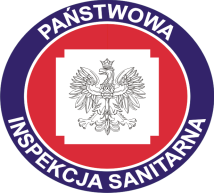 AKTY  PRAWNE
WYPOCZYNEK  DZIECI I MŁODZIEŻY

19.   Ustawa z dnia 29 sierpnia 1997r. o usługach turystycznych 
	(Dz.U.2004, Nr 223 poz. 2268 t. j. ze zm.)

20.    Rozporządzenie Ministra Edukacji Narodowej z dnia 21 stycznia 1997 r. 
	w sprawie warunków, jakie muszą spełniać organizatorzy wypoczynku dla dzieci   i młodzieży szkolnej, a także zasad jego organizowania i nadzorowania   (Dz.U.1997, Nr 12, poz. 67 ze zm.)

21.    Rozporządzenie Rady Ministrów z dnia 6 maja 1997 r. 
	w sprawie określenia warunków bezpieczeństwa osób przebywających 
	w górach, pływających, kąpiących się i uprawiających sporty wodne                                    (Dz.U.1997, nr 57 poz. 358 ze zm.)
10/10/2013
ODDZIAŁ EDUKACJI ZDROWOTNEJ I HIGIENY DZIECI I MŁODZIEŻY WSSE W KRAKOWIE
15
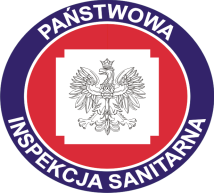 AKTY  PRAWNE
WYPOCZYNEK  DZIECI I MŁODZIEŻY


22.    Rozporządzenie Ministra Zdrowia z dnia 8 kwietnia 2011 r. 
	w sprawie wymagań, jakim powinna odpowiadać woda w kąpieliskach (Dz.U.2011, Nr 86, poz. 478)


23.    Instrukcja Głównego Inspektora Sanitarnego 
	w sprawie wymagań higieniczno – sanitarnych dla stacjonarnych obozów pod namiotami z czerwca 2010 r.
10/10/2013
ODDZIAŁ EDUKACJI ZDROWOTNEJ I HIGIENY DZIECI I MŁODZIEŻY WSSE W KRAKOWIE
16
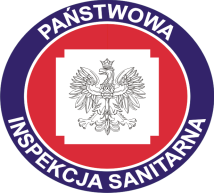 INSTRUKCJA W OBSZARZE HIGIENY
 DZIECI I MŁODZIEŻY
PRZEDMIOT  INSTRUKCJI

Przedmiotem instrukcji jest szczegółowy tryb postępowania podczas przeprowadzania kontroli w obszarze nadzoru 
nad warunkami higieniczno-sanitarnymi 
w placówkach oświatowo-wychowawczych, opiekuńczych, 
rekreacji  i wypoczynku oraz nadzoru nad higieną 
procesu nauczania.
10/10/2013
ODDZIAŁ EDUKACJI ZDROWOTNEJ I HIGIENY DZIECI I MŁODZIEŻY WSSE W KRAKOWIE
17
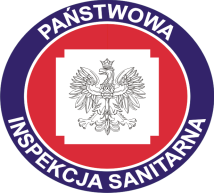 INSTRUKCJA W OBSZARZE HIGIENY
 DZIECI I MŁODZIEŻY
ZAKRES  STOSOWANIA


Instrukcja jest stosowana przez wszystkich pracowników Państwowej Inspekcji Sanitarnej pionu Higieny Dzieci i Młodzieży podczas przeprowadzania kontroli w obiektach przeznaczonych na działalność 
oświatowo - wychowawczą, opiekuńczą, 
rekreacyjną i wypoczynkową dzieci i młodzieży.
10/10/2013
ODDZIAŁ EDUKACJI ZDROWOTNEJ I HIGIENY DZIECI I MŁODZIEŻY WSSE W KRAKOWIE
18
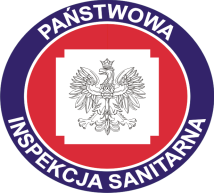 INSTRUKCJA W OBSZARZE HIGIENY
 DZIECI I MŁODZIEŻY
ODPOWIEDZIALNOŚĆ


Za przeprowadzenie czynności kontrolnych odpowiada pracownik upoważniony przez właściwego państwowego inspektora sanitarnego                    do wykonywania czynności kontrolnych. 
Za wdrożenie i nadzór nad stosowaniem instrukcji odpowiadają kierownicy/ upoważnieni pracownicy komórek organizacyjnych                                                pionu Higieny Dzieci i Młodzieży.
10/10/2013
ODDZIAŁ EDUKACJI ZDROWOTNEJ I HIGIENY DZIECI I MŁODZIEŻY WSSE W KRAKOWIE
19
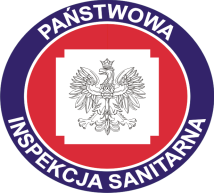 TYPY PLACÓWEK  POBYTU DZIECI I MŁODZIEŻY
10/10/2013
ODDZIAŁ EDUKACJI ZDROWOTNEJ I HIGIENY DZIECI I MŁODZIEŻY WSSE W KRAKOWIE
20
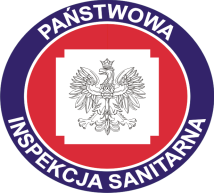 INSTRUKCJA W OBSZARZE HIGIENY
 DZIECI I MŁODZIEŻY
DEFINICJE
definicje placówek oświatowo – wychowawczych są zgodne z definicjami zawartymi w objaśnieniach do formularza statystyki publicznej – Mz-53. 



 Domy dziecka 
to placówki opiekuńczo-wychowawcze przeznaczone dla dzieci i młodzieży, pozbawionych stale lub okresowo opieki własnej rodziny. Zapewniają dziecku opiekę całodobową i wychowanie oraz zaspokojenie jego niezbędnych potrzeb.
10/10/2013
ODDZIAŁ EDUKACJI ZDROWOTNEJ I HIGIENY DZIECI I MŁODZIEŻY WSSE W KRAKOWIE
21
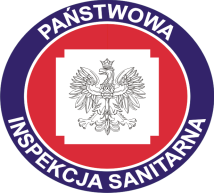 INSTRUKCJA W OBSZARZE HIGIENY
 DZIECI I MŁODZIEŻY
Placówki opiekuńczo-wychowawcze 

 to placówki całodobowe, prowadzące działalność w ciągu całego roku kalendarzowego, w których nie są przewidziane ferie szkolne, przeznaczone dla dzieci  i młodzieży niedostosowanych społecznie, wymagających stosowania specjalnej organizacji nauki, metod pracy, wychowania                          i resocjalizacji (placówki resocjalizacyjno-wychowawcze) oraz dla dzieci                   i młodzieży z upośledzeniem umysłowym w stopniu lekkim (placówki resocjalizacyjno-rewalidacyjne) działające na podstawie ustawy o pomocy społecznej.
10/10/2013
ODDZIAŁ EDUKACJI ZDROWOTNEJ I HIGIENY DZIECI I MŁODZIEŻY WSSE W KRAKOWIE
22
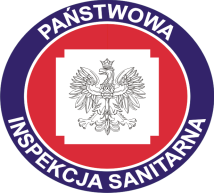 INSTRUKCJA W OBSZARZE HIGIENY
 DZIECI I MŁODZIEŻY
Placówki pracy pozaszkolnej 

 dzienne placówki typu: pałace młodzieży, domy kultury, międzyszkolne ośrodki sportowe, ogniska pracy pozaszkolnej, ogrody jordanowskie, inne placówki o podobnym charakterze.
10/10/2013
ODDZIAŁ EDUKACJI ZDROWOTNEJ I HIGIENY DZIECI I MŁODZIEŻY WSSE W KRAKOWIE
23
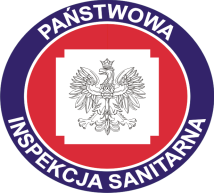 INSTRUKCJA W OBSZARZE HIGIENY
 DZIECI I MŁODZIEŻY
TRYB  POSTĘPOWANIA

Kontrole przeprowadza się zgodnie z procedurą kontroli PT/01 

Sposób wykonywania działań w ramach zapobiegawczego                          i bieżącego nadzoru sanitarnego oraz zapobiegania i zwalczania chorób zakaźnych i zakażeń, posługując się odpowiednim do danego typu placówki lub zakresu kontroli formularzem.
10/10/2013
ODDZIAŁ EDUKACJI ZDROWOTNEJ I HIGIENY DZIECI I MŁODZIEŻY WSSE W KRAKOWIE
24
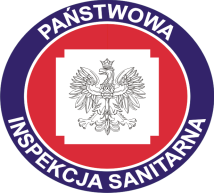 INSTRUKCJA W OBSZARZE HIGIENY
 DZIECI I MŁODZIEŻY
Ocena stanu sanitarnego żłobka/klubu dziecięcego


W oparciu o formularz F/HDM/01 „Ocena stanu sanitarnego żłobka/klubu dziecięcego”– dokonujemy oceny żłobka/klubu dziecięcego , które powstały w oparciu o ustawę z dnia 4 lutego 2011 r. o opiece nad dziećmi w wieku do lat 3 (Dz. U. Nr 45, poz. 235) i rozporządzenie Ministra Pracy i Polityki Społecznej z dnia 25 marca 2011 r. w sprawie wymagań lokalowych i sanitarnych dotyczących żłobków i klubów dziecięcych, a także żłobki, które funkcjonowały w oparciu o rozporządzenie Ministra Zdrowia z dnia 2 lutego 2011 r. w sprawie wymagań, jakim powinny odpowiadać pod względem fachowym i sanitarnym pomieszczenia i urządzenia zakładu opieki zdrowotnej i wcześniejsze.
10/10/2013
ODDZIAŁ EDUKACJI ZDROWOTNEJ I HIGIENY DZIECI I MŁODZIEŻY WSSE W KRAKOWIE
25
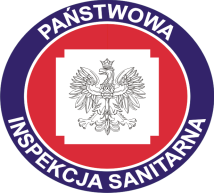 INSTRUKCJA W OBSZARZE HIGIENY
 DZIECI I MŁODZIEŻY
Ocena stanu sanitarnego przedszkola

Podczas kontroli przedszkola stosuje się formularz F/HDM/02 oraz                         w zależności od zakresu kontroli formularz kontroli F/HDM/05 dotyczący oceny dostosowania dzieciom przedszkolnym mebli edukacyjnych zgodnych z zasadami ergonomii.
Ocena stanu sanitarnego innej formy wychowania  
     przedszkolnego

Podczas kontroli innych form wychowania przedszkolnego stosuje się formularz F/HDM/03 oraz w zależności od zakresu kontroli formularz kontroli F/HDM/05 dotyczący oceny dostosowania dzieciom przedszkolnym mebli edukacyjnych zgodnych z zasadami ergonomii.
10/10/2013
ODDZIAŁ EDUKACJI ZDROWOTNEJ I HIGIENY DZIECI I MŁODZIEŻY WSSE W KRAKOWIE
26
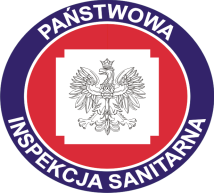 INSTRUKCJA W OBSZARZE HIGIENY
 DZIECI I MŁODZIEŻY
Ocena stanu sanitarnego szkoły


Podczas kontroli szkół stosuje się formularz F/HDM/04 oraz w zależności od zakresu kontroli formularze:

 F/HDM/05 „Ocena dostosowania mebli edukacyjnych do zasad ergonomii”,

 - F/HDM/06 „Ocena realizacji wymogów w zakresie stosowania substancji   
   chemicznych ich mieszanin w placówkach”, 

F/HDM/07 „Ocena warunków do praktycznej nauki zawodu”.
10/10/2013
ODDZIAŁ EDUKACJI ZDROWOTNEJ I HIGIENY DZIECI I MŁODZIEŻY WSSE W KRAKOWIE
27
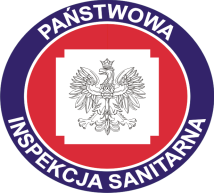 INSTRUKCJA W OBSZARZE HIGIENY
 DZIECI I MŁODZIEŻY
Ocena warunków sanitarnych w gabinetach   
     profilaktyki zdrowotnej i pomocy przedlekarskiej

Kontroli podlegają warunki sanitarno - higieniczne, w jakich jest realizowana profilaktyczna opieka zdrowotna nad uczniami na terenie szkoły. 
Opieka ta może być realizowana przez podmioty lecznicze oraz indywidualne           i grupowe praktyki pielęgniarek środowiska nauczania i wychowania, a także przez pielęgniarki zatrudniane przez lekarzy rodzinnych, a także                                    w wyjątkowych wypadkach przez pielęgniarki posiadające umowę                             o zatrudnienie z organami szkoły (dyrektorem, radą rodziców lub organem prowadzącym). 

Odpowiedzialność za umożliwienie uczniom korzystania z gabinetu profilaktyki zdrowotnej i pomocy przedlekarskiej spoczywa na dyrektorze szkoły.
10/10/2013
ODDZIAŁ EDUKACJI ZDROWOTNEJ I HIGIENY DZIECI I MŁODZIEŻY WSSE W KRAKOWIE
28
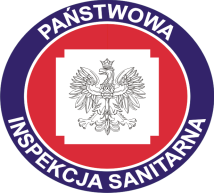 INSTRUKCJA W OBSZARZE HIGIENY
 DZIECI I MŁODZIEŻY
Rozkład zajęć lekcyjnych


Jeżeli podczas oceny rozkładu zajęć lekcyjnych stwierdzono nieprawidłowości  w części oddziałów należy w uwagach opisać ile oddziałów skontrolowano            i w ilu stwierdzono nieprawidłowości.
10/10/2013
ODDZIAŁ EDUKACJI ZDROWOTNEJ I HIGIENY DZIECI I MŁODZIEŻY WSSE W KRAKOWIE
29
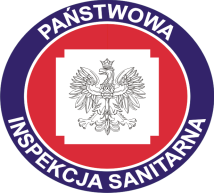 INSTRUKCJA W OBSZARZE HIGIENY
 DZIECI I MŁODZIEŻY
Ocena warunków zdrowotnych w pracowniach komputerowych


W pracowniach komputerowych oceniane jest wyposażenie w sprzęt i meble edukacyjne pod kątem zapewnienia właściwych warunków - zgodnych z zasadami ergonomii. 

W przypadku zapewnienia monitorów ciekłokrystalicznych typu LCD, które emitują niewielkie pole elekromagnetyczne, niestanowiące zagrożenia dla zdrowia, można dopuścić jako prawidłowe mniejsze odległości pomiędzy monitorami i w pkt. 11.4 i 11.5 formularza kontroli F/HDM/04 należy zaznaczyć odpowiedź „nie dot.”.
10/10/2013
ODDZIAŁ EDUKACJI ZDROWOTNEJ I HIGIENY DZIECI I MŁODZIEŻY WSSE W KRAKOWIE
30
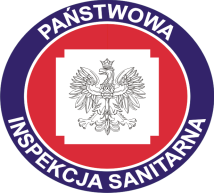 INSTRUKCJA W OBSZARZE HIGIENY
 DZIECI I MŁODZIEŻY
- Prawidłowy rozmiar krzesła ocenia się przez porównanie wysokości podkolanowej ucznia z wysokością siedziska krzesła.

- Rozmiar stolika powinien odpowiadać właściwie dobranemu dla danego ucznia rozmiarowi krzesła.

- W punkcie 8 formularza F/HDM/06 kontroli należy podać liczbę stanowisk niedostosowanych do ucznia.

Jeżeli kontrola przeprowadzana jest pod nieobecność uczniów nie ocenia się dostosowania mebli do zasad ergonomii, co należy odnotować w „innych uwagach”.
10/10/2013
ODDZIAŁ EDUKACJI ZDROWOTNEJ I HIGIENY DZIECI I MŁODZIEŻY WSSE W KRAKOWIE
31
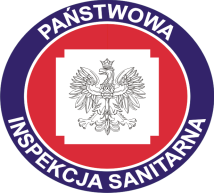 INSTRUKCJA W OBSZARZE HIGIENY
 DZIECI I MŁODZIEŻY
Ocena mebli edukacyjnych


Podczas oceny stosuje się formularz F/HDM/05. Ocenie podlega wyposażenie placówek w meble edukacyjne posiadające atesty i certyfikaty zgodności z Polskimi Normami (dotyczy to mebli zakupionych po 1997 roku) oraz dostosowanie wszystkich mebli do wysokości uczniów zgodnie z zasadami ergonomii:

 Meble i sprzęt zakupione po 1997 roku powinny posiadać atesty                 i certyfikaty zgodności z Polską Normą (PN).

 Każdy uczeń/wychowanek powinien mieć zmierzoną wysokość ciała i/lub podkolanową (odległość od podłogi do zgięcia podkolanowego wykonane w pozycji siedzącej), na podstawie której określa się rozmiar mebli dostosowany do danego ucznia.
10/10/2013
ODDZIAŁ EDUKACJI ZDROWOTNEJ I HIGIENY DZIECI I MŁODZIEŻY WSSE W KRAKOWIE
32
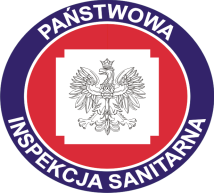 INSTRUKCJA W OBSZARZE HIGIENY
 DZIECI I MŁODZIEŻY
W dzienniku klasowym lub innym dokumencie przy nazwisku ucznia/wychowanka powinien być dokonany wpis zawierający rozmiar mebli przeznaczonych dla danej osoby zgodnie z PN.

 Wszystkie meble powinny być oznakowane w sposób widoczny i trwały oraz prawidłowo zestawione. Numer mebla może być zastąpiony kolorem określonym w PN.

 Każdy uczeń/wychowanek powinien znać rozmiar mebli, który jest dla niego wskazany.

 Każdy uczeń/wychowanek powinien siedzieć we właściwym, dostosowanym dla niego zestawie mebli.
10/10/2013
ODDZIAŁ EDUKACJI ZDROWOTNEJ I HIGIENY DZIECI I MŁODZIEŻY WSSE W KRAKOWIE
33
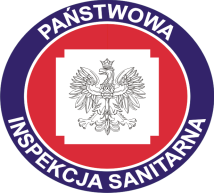 INSTRUKCJA W OBSZARZE HIGIENY
 DZIECI I MŁODZIEŻY
W przypadku konieczności przeprowadzenia weryfikacji (sprawdzenia)  czy uczniowie/wychowankowie mają właściwie dostosowane meble, pracownik PIS – osoba upoważniona do przeprowadzenia czynności kontrolnych, dokonuje pomiaru tj. mierzy wysokość podkolanową dziecka w butach (od podłogi do zgięcia pod kolanem), miara ta powinna być równa wysokości siedziska lub mieścić się w przedziale określonym PN, z którego korzysta mierzone dziecko. 
Rozmiar stołu powinien być zgodny z rozmiarem krzesła. 


Za zapewnienie uczniom/wychowankom właściwych, 
zgodnych z zasadami ergonomii mebli edukacyjnych 
odpowiada dyrektor placówki.
Kontrole sprawdzające przeprowadzane są w oddziałach, 
w których stwierdzono nieprawidłowości.
10/10/2013
ODDZIAŁ EDUKACJI ZDROWOTNEJ I HIGIENY DZIECI I MŁODZIEŻY WSSE W KRAKOWIE
34
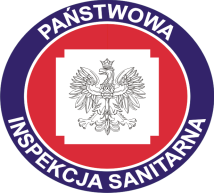 INSTRUKCJA W OBSZARZE HIGIENY
 DZIECI I MŁODZIEŻY
Ocena realizacji wymogów w zakresie stosowania niebezpiecznych substancji i preparatów chemicznych



Podczas przeprowadzania kontroli w placówkach posiadających pracownie chemiczne stosuje się formularz F/HDM/6 Jeżeli wyniki kontroli wskażą                na posiadanie przez placówkę przeterminowanych substancji i preparatów chemicznych, należy uznać je jako odpady i postępować zgodnie z przepisami o odpadach.
10/10/2013
ODDZIAŁ EDUKACJI ZDROWOTNEJ I HIGIENY DZIECI I MŁODZIEŻY WSSE W KRAKOWIE
35
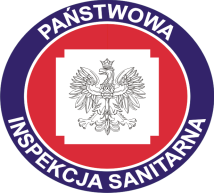 INSTRUKCJA W OBSZARZE HIGIENY
 DZIECI I MŁODZIEŻY
Ocena ośrodka szkolno – wychowawczego



Podczas przeprowadzania kontroli w placówkach posiadających zarówno szkołę, jak i część opiekuńczą, warunki nauczania należy oceniać za pomocą formularza F/HDM/04, natomiast warunki pobytu za pomocą formularza F/HDM/09.
10/10/2013
ODDZIAŁ EDUKACJI ZDROWOTNEJ I HIGIENY DZIECI I MŁODZIEŻY WSSE W KRAKOWIE
36
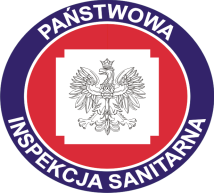 INSTRUKCJA W OBSZARZE HIGIENY
 DZIECI I MŁODZIEŻY
Ocena stanu sanitarnego placówki pracy pozaszkolnej

Podczas kontroli placówek pracy pozaszkolnej stosuje się formularz F/HDM/08.



Ocena stanu sanitarnego internatu, bursy oraz innych placówek całodobowych zapewniających opiekę                      i wychowanie uczniom w okresie nauki poza miejscem stałego zamieszkania.

  Podczas kontroli internatu i bursy stosuje się formularz F/HDM/09.
10/10/2013
ODDZIAŁ EDUKACJI ZDROWOTNEJ I HIGIENY DZIECI I MŁODZIEŻY WSSE W KRAKOWIE
37
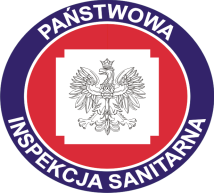 INSTRUKCJA W OBSZARZE HIGIENY
 DZIECI I MŁODZIEŻY
Ocena stanu sanitarnego domu dziecka,  pogotowia 
    opiekuńczego  i innej placówki  opiekuńczo-wychowawczej 
    lub pomocy społecznej



Podczas kontroli domu dziecka, pogotowia opiekuńczego i innej placówki opiekuńczo-wychowawczej lub pomocy społecznej stosuje się formularz F/HDM/10 i w zależności od potrzeb wykorzystuje inne formularze zgodnie                  z zakresem kontroli.
10/10/2013
ODDZIAŁ EDUKACJI ZDROWOTNEJ I HIGIENY DZIECI I MŁODZIEŻY WSSE W KRAKOWIE
38
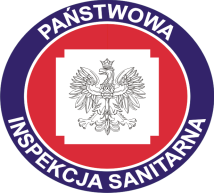 INSTRUKCJA W OBSZARZE HIGIENY
 DZIECI I MŁODZIEŻY
Ocena stanu sanitarnego szkoły wyższej


Podczas kontroli szkół wyższych stosuje się formularz F/HDM/11                                          oraz formularze:

kontroli bloków sportowych szkół wyższych F/HDM/12, 

kontroli domów studenckich F/HDM/13.
10/10/2013
ODDZIAŁ EDUKACJI ZDROWOTNEJ I HIGIENY DZIECI I MŁODZIEŻY WSSE W KRAKOWIE
39
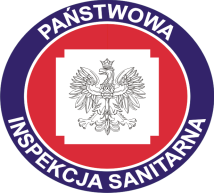 INSTRUKCJA W OBSZARZE HIGIENY
 DZIECI I MŁODZIEŻY
Ocena stanu sanitarnego wypoczynku dzieci i młodzieży


 Podczas kontroli wypoczynku dzieci i młodzieży zorganizowanego 
   w formie wyjazdowej stosuje się formularz F/HDM/14.

 Podczas kontroli wypoczynku dzieci i młodzieży zorganizowanego 
  w miejscu zamieszkania stosuje się formularz F/HDM/15.

 Podczas kontroli obozów pod namiotami stosuje się formularz F/HDM/16.
10/10/2013
ODDZIAŁ EDUKACJI ZDROWOTNEJ I HIGIENY DZIECI I MŁODZIEŻY WSSE W KRAKOWIE
40
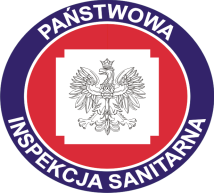 INSTRUKCJA W OBSZARZE HIGIENY
 DZIECI I MŁODZIEŻY
Udokumentowanie kontroli


Udokumentowanie kontroli oraz postępowanie pokontrolne przeprowadza się zgodnie z procedurą kontroli: PT/01 „Sposób wykonywania działań                 w ramach zapobiegawczego i bieżącego nadzoru sanitarnego oraz zapobiegania i  zwalczania chorób zakaźnych i zakażeń”. 


Sposób udokumentowania stwierdzonego stanu musi być opisany zgodnie              ze stanem faktycznym, rzetelnie, czytelnie i zrozumiale.
10/10/2013
ODDZIAŁ EDUKACJI ZDROWOTNEJ I HIGIENY DZIECI I MŁODZIEŻY WSSE W KRAKOWIE
41
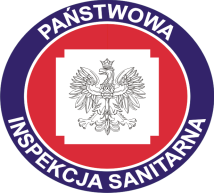 INSTRUKCJA W OBSZARZE HIGIENY
 DZIECI I MŁODZIEŻY
Formularze i załączniki

F/HDM/01 – „Ocena stanu sanitarnego żłobka/klubu dziecięcego”. OPIEKA NAD DZIECKIEM MŁODSZYM - Kopia.pptx

F/HDM/02 – „Ocena stanu sanitarnego przedszkola”. 

F/HDM/03 - „Ocena stanu sanitarnego innej formy wychowania   
                        przedszkolnego”.      OPIEKA NAD DZIECKIEM W WIEKU PRZEDSZKOLNYM.ppt

F/HDM/04 – „Ocena stanu sanitarnego szkoły”.

F/HDM/05 – „Ocena dostosowania mebli edukacyjnych do zasad ergonomii”.

F/HDM/06 – „Ocena realizacji wymogów w zakresie stosowania   
                        niebezpiecznych substancji chemicznych i ich mieszanin                         
                        w  placówkach”.
10/10/2013
ODDZIAŁ EDUKACJI ZDROWOTNEJ I HIGIENY DZIECI I MŁODZIEŻY WSSE W KRAKOWIE
42
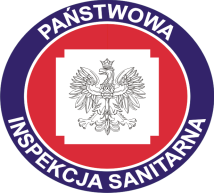 INSTRUKCJA W OBSZARZE HIGIENY
 DZIECI I MŁODZIEŻY
Formularze i załączniki

F/HDM/07 – „Ocena warunków do praktycznej nauki zawodu”.

F/HDM/08 – „Ocena stanu sanitarnego placówki pracy pozaszkolnej”. 

F/HDM/09 – „Ocena stanu sanitarnego internatu, bursy oraz innych placówek   
                       całodobowych zapewniających opiekę i wychowanie uczniom               
                       w okresie nauki poza miejscem stałego zamieszkania”.

F/HDM/10 – „Ocena stanu sanitarnego domu dziecka, pogotowia   
                       opiekuńczego i innej placówki opiekuńczo-wychowawczej lub   
                      pomocy społecznej”.

F/HDM/11 – „Ocena stanu sanitarnego szkoły wyższej”.
10/10/2013
ODDZIAŁ EDUKACJI ZDROWOTNEJ I HIGIENY DZIECI I MŁODZIEŻY WSSE W KRAKOWIE
43
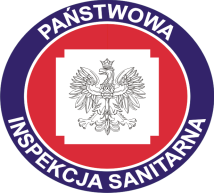 INSTRUKCJA W OBSZARZE HIGIENY
 DZIECI I MŁODZIEŻY
Formularze i załączniki

F/HDM/12 – „Ocena stanu sanitarnego bloków i terenów sportowych                     
                         w szkołach wyższych”.

F/HDM/13 – „Ocena stanu sanitarnego domu studenckiego”.

F/HDM/14 – „Ocena stanu sanitarnego wypoczynku dzieci i młodzieży                     
                         w formie wyjazdowej”. 

F/HDM/15 - „Ocena stanu sanitarnego wypoczynku dzieci i młodzieży                         
                         w miejscu zamieszkania”. 

F/HDM/16 – „Ocena stanu sanitarnego obozów organizowanych pod 
                        namiotami”. 

F/HDM/17 – „Ocena stanu sanitarnego schroniska młodzieżowego”.
10/10/2013
ODDZIAŁ EDUKACJI ZDROWOTNEJ I HIGIENY DZIECI I MŁODZIEŻY WSSE W KRAKOWIE
44
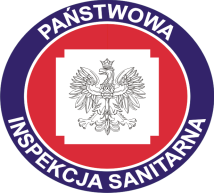 OCENA STANU SANITARNEGO PRZEDSZKOLA
DOKUMENTACJA

 Dokumentacja pracowników do celów sanitarno-epidemiologicznych aktualna.
 Badanie do celów sanitarno-epidemiologicznych przeprowadza się przed:
podjęciem pracy, przed ponownym podjęciem pracy po przebyciu zakażenia czynnikiem chorobotwórczym tj.  zakażenia prątkami gruźlicy oraz zakażenia pałeczkami duru brzusznego, durów rzekomych A, B i C, innymi pałeczkami z rodzaju Salmonella i Shigella oraz innymi czynnikami chorobotwórczymi, które wywołują stany chorobowe wykluczające wykonywanie prac, przy wykonywaniu których jest możliwe przeniesienie zakażenia na inne osoby.

 Dyrektor, co najmniej raz w roku, dokonuje kontroli zapewniania bezpiecznych                  
   i higienicznych warunków korzystania z obiektów należących do placówki.

 Dyrektor dysponuje opracowaniami  kierunków  poprawy warunków korzystania                       
   z obiektów należących do placówki.

 Dyrektor  przeprowadza okresowe remonty i konserwacje w celu zachowania 
   wymagań bezpieczeństwa i higieny pracy.
OPIEKA NAD DZIECKIEM W WIEKU PRZEDSZKOLNYM.ppt
10/10/2013
ODDZIAŁ EDUKACJI ZDROWOTNEJ I HIGIENY DZIECI I MŁODZIEŻY WSSE W KRAKOWIE
45
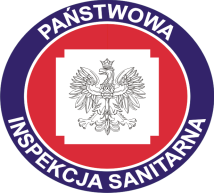 OCENA STANU SANITARNEGO PRZEDSZKOLA
BUDYNEK
  Sale zajęć spełniają wymagania w zakresie wysokości pomieszczeń tj. 3 m.

  Poziom podłogi  w salach minimum 0,3 m  powyżej poziomu przyległego terenu.

  Sufity i ściany czyste, bez ubytków, uszkodzeń oraz śladów zawilgoceń.

  Podłogi  równe, nieśliskie, niepylące, odporne na ścieranie oraz nacisk, łatwe              
   do utrzymania w czystości.

  Stan stolarki okiennej nie stwarza zagrożenia dla zdrowia i bezpieczeństwa                                  
   osób   korzystających z pomieszczeń (konstrukcja stabilna, bez uszkodzeń).

  Stolarka  drzwiowa w dobrym stanie technicznym, nie uszkodzona, czysta, 
   nie zagrażająca bezpieczeństwu. 

  Stopnie schodów równe, nieśliskie.
10/10/2013
ODDZIAŁ EDUKACJI ZDROWOTNEJ I HIGIENY DZIECI I MŁODZIEŻY WSSE W KRAKOWIE
46
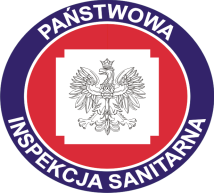 OCENA STANU SANITARNEGO PRZEDSZKOLA
WYPOSAŻENIE TECHNICZNE BUDYNKU

Zapewniona bieżąca zimna woda. 

Zapewniona bieżąca ciepła woda dla dzieci.

Grzejniki centralnego ogrzewania osłonięte lub zabezpieczone przed bezpośrednim kontaktem                      z elementem grzejnym.

Zapewniona instalacja 
do odprowadzania ścieków 
i wody deszczowej.
BUDYNEK


Schody wyposażone w balustrady z poręczami zabezpieczonymi przed ewentualnym zsuwaniem się po nich.

 Otwartą przestrzeń między biegami schodów zabezpieczono siatką lub w inny skuteczny sposób.

 Szatnia dla dzieci wydzielona.
10/10/2013
ODDZIAŁ EDUKACJI ZDROWOTNEJ I HIGIENY DZIECI I MŁODZIEŻY WSSE W KRAKOWIE
47
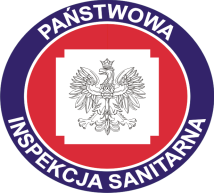 OCENA STANU SANITARNEGO PRZEDSZKOLA
MIKROKLIMAT POMIESZCZEŃ

  W pomieszczeniach  placówki zapewnia się właściwe oświetlenie 
   (zgodne  z Polskimi Normami).

  W pomieszczeniach  placówki zapewnia się wentylację i ogrzewanie          
    z  uwzględnieniem potrzeb użytkowych i funkcji poszczególnych 
    pomieszczeń.

  We wszystkich pomieszczeniach zapewniona wentylacja grawitacyjna 
    lub  mechaniczna.

  Wentylacja mechaniczna w ustępach z ilością kabin większą niż jedna 
    lub  nie posiadających okien.

   Okna czyste, bez uszkodzeń, umożliwiające wymianę powietrza.
10/10/2013
ODDZIAŁ EDUKACJI ZDROWOTNEJ I HIGIENY DZIECI I MŁODZIEŻY WSSE W KRAKOWIE
48
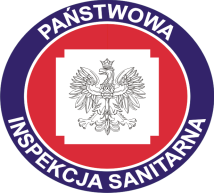 OCENA STANU SANITARNEGO PRZEDSZKOLA
MIKROKLIMAT POMIESZCZEŃ


  Powierzchnia okien do powierzchni podłogi wynosi co najmniej 1: 8.

  Co najmniej 50% powierzchni okien ma konstrukcję umożliwiającą  otwieranie.

  Istnieje możliwość ochrony przed nadmiernym  nasłonecznieniem.

  Temperatura pomieszczeń , w których odbywają się zajęcia wynosi co najmniej  
   200C  (mierzone w sezonie grzewczym).

  Punkty świetlne czynne.

  Punkty świetlne zaopatrzone w osłony.
10/10/2013
ODDZIAŁ EDUKACJI ZDROWOTNEJ I HIGIENY DZIECI I MŁODZIEŻY WSSE W KRAKOWIE
49
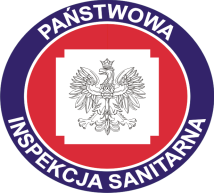 OCENA STANU SANITARNEGO PRZEDSZKOLA
SALE ZAJĘĆ DLA DZIECI


  Sale zabaw  widne, szyby okienne czyste, wykonane ze szkła  przezroczystego.

  Pomieszczenie przeznaczone do zbiorowego przebywania dzieci w  przedszkolu  
    mają  zapewniony czas nasłonecznienia co najmniej 3 godziny  w dniach równonocy     
    (21  marca i 21 września)  w godzinach 8 – 16.

   Na każde dziecko przypada nie mniej niż 2,5 m2 powierzchni.

   Sprzęty, z których korzystają dzieci, dostosowane do wymagań  ergonomii.

  Wyposażenie, sprzęt i meble edukacyjne  czyste, nieuszkodzone,  spełniają wymogi  
    bezpieczeństwa (posiadają odpowiednie atesty i certyfikaty).
10/10/2013
ODDZIAŁ EDUKACJI ZDROWOTNEJ I HIGIENY DZIECI I MŁODZIEŻY WSSE W KRAKOWIE
50
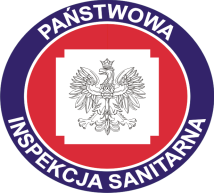 OCENA STANU SANITARNEGO PRZEDSZKOLA
SALE ZAJĘĆ DLA DZIECI



  Sale zajęć wyposażone w stoliki i krzesełka (w liczbie odpowiadającej liczbie dzieci)  
   właściwie zestawione i dostosowane do wzrostu dzieci.

  Zabawki wykonane zgodnie z właściwymi normami oraz umieszczonym na nich 
   oznakowaniem CE, które stanowi potwierdzenie, że zabawka spełnia zasadnicze  
   wymagania bezpieczeństwa.

  Zabawki czyste, nieuszkodzone, spełniające swe funkcje zgodnie  z  przeznaczeniem.

  Pomieszczenie na przechowywanie leżaków wentylowane.
10/10/2013
ODDZIAŁ EDUKACJI ZDROWOTNEJ I HIGIENY DZIECI I MŁODZIEŻY WSSE W KRAKOWIE
51
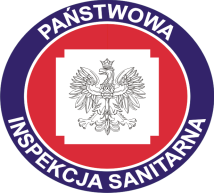 OCENA STANU SANITARNEGO PRZEDSZKOLA
SALE ZAJĘĆ DLA DZIECI



 Leżaki i pościel przechowywane w sposób gwarantujący bezpieczeństwo  zdrowotne (oznakowane  piżamki, pościel).

  Przechowywana pościel nie stykania się ze sobą. 

 Podczas leżakowania, leżaki rozstawione w odpowiedniej odległości, wynoszącej ok. 40 cm.

 Dzieci mają do dyspozycji salę rekreacyjną, w której odbywają się zajęcia  ruchowe (np. rytmika lub taniec), wyposażoną w urządzenia, sprzęt m.in.  drabinki czy piłki posiadające  odpowiednie atesty i certyfikaty.
10/10/2013
ODDZIAŁ EDUKACJI ZDROWOTNEJ I HIGIENY DZIECI I MŁODZIEŻY WSSE W KRAKOWIE
52
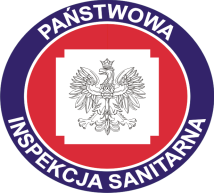 OCENA STANU SANITARNEGO PRZEDSZKOLA
POMIESZCZENIA HIGIENICZNO-SANITARNE


  Urządzenia i sprzęt w sanitariatach dostosowany do wzrostu dzieci, posiada  
    atesty i certyfikaty.


  Miski ustępowe o zmniejszonych rozmiarach, umywalki o zmniejszonych 
    wymiarach oraz brodzik z natryskiem dla grup najmłodszych.


  Wysokość zawieszenia umywalek dostosowana do wzrostu dzieci.


  Wyposażenie sanitariatów  utrzymane w czystości i w pełnej sprawności  
   technicznej umożliwiającej eksploatację zgodnie  z przeznaczeniem.
10/10/2013
ODDZIAŁ EDUKACJI ZDROWOTNEJ I HIGIENY DZIECI I MŁODZIEŻY WSSE W KRAKOWIE
53
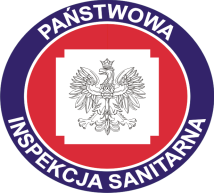 OCENA STANU SANITARNEGO PRZEDSZKOLA
POMIESZCZENIA HIGIENICZNO-SANITARNE



 Jedna miska ustępowa i jedna umywalka przypada na  nie więcej niż 12 – 15 dzieci.


  Łazienka wyposażona w dostateczną liczbę półek i wieszaków. 


  Pomieszczenia sanitarne wyposażone w środki higieny osobistej; 
   odpowiednią ilość  mydła (zalecane mydło w płynie), papieru 
   toaletowego, ręczników papierowych oraz  koszy na  odpady.
10/10/2013
ODDZIAŁ EDUKACJI ZDROWOTNEJ I HIGIENY DZIECI I MŁODZIEŻY WSSE W KRAKOWIE
54
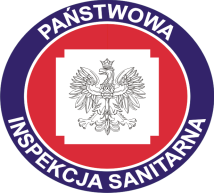 OCENA STANU SANITARNEGO PRZEDSZKOLA
POMIESZCZENIA HIGIENICZNO-SANITARNE


  Ręczniki bawełniane i przybory do higieny jamy ustnej  oznakowane, czyste.

  Szczoteczki do  mycia zębów nie stykają się ze sobą powierzchnią czyszczącą.

  Temperatura ciepłej wody  doprowadzonej do urządzeń sanitarnych wynosi od 35 – 400C.

  Ściany pomieszczeń sanitarnych mają do wysokości 2 m powierzchnie zmywalne 
    i odporne na działanie wilgoci.

  Posadzki bez ubytków, zmywalne, nienasiąkliwe i nieśliskie, łatwe do utrzymania 
    w czystości odporne na ścieranie oraz nacisk, odporne na środki dezynfekujące.

  Pomieszczenia porządkowe wydzielone.

  Środki utrzymania czystości, dezynfekujące, sprzęt porządkowy przechowywane  
    prawidłowo; zabezpieczone przed dostępem dzieci.
10/10/2013
ODDZIAŁ EDUKACJI ZDROWOTNEJ I HIGIENY DZIECI I MŁODZIEŻY WSSE W KRAKOWIE
55
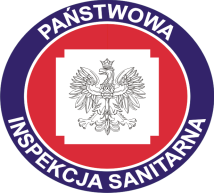 OCENA STANU SANITARNEGO PRZEDSZKOLA
PALENIE TYTONIU

    Na terenie placówki przestrzegany jest zakaz palenia tytoniu. 



   SYSTEM PIERWSZEJ POMOCY

    W przedszkolu znajdują się odpowiednio wyposażone apteczki oraz    
     instrukcje  udzielania pierwszej pomocy (sale zabaw, kuchnia).
10/10/2013
ODDZIAŁ EDUKACJI ZDROWOTNEJ I HIGIENY DZIECI I MŁODZIEŻY WSSE W KRAKOWIE
56
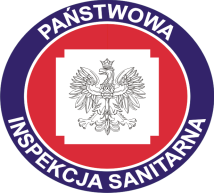 OCENA STANU SANITARNEGO PRZEDSZKOLA
TEREN PRZEDSZKOLA

  Teren placówki ogrodzony.

  Ogrodzenie nie stwarza zagrożenia dla  bezpieczeństwa ludzi i zwierząt ;na wysokości 
   mniejszej niż 1,8 m brak ostro zakończonych elementów, jest stabilne, bez ubytków 
   konstrukcyjnych oraz odpowiednio zabezpieczone przez czynnikami  atmosferycznymi 
   (nieskorodowane).

  Nawierzchnia dróg, przejść równa i utwardzona.

  Otwory kanalizacyjne, studzienki i inne zagłębienia na terenie placówki zakryte 
    odpowiednimi pokrywami lub trwale zabezpieczone w inny sposób.

  Szlaki komunikacyjne wychodzące poza teren placówki zabezpieczone w sposób 
    uniemożliwiający bezpośrednie wejście na jezdnię.
10/10/2013
ODDZIAŁ EDUKACJI ZDROWOTNEJ I HIGIENY DZIECI I MŁODZIEŻY WSSE W KRAKOWIE
57
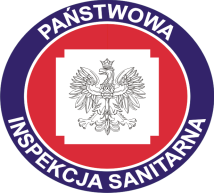 OCENA STANU SANITARNEGO PRZEDSZKOLA
PLAC  ZABAW


  Urządzenia na placu zabaw, których przemieszczanie się może stanowić zagrożenie 
   dla  dzieci są umocowane na stałe do podłoża. 


  W miejscach przeznaczonych do ćwiczeń fizycznych, gier i zabaw znajdują się tablice 
    informacyjne, określające zasady bezpiecznego korzystania z urządzeń i sprzętu 
    sportowego (mogą być również w postaci obrazków).


  Urządzenia i sprzęt placów zabaw posiadają atesty  i certyfikaty.
10/10/2013
ODDZIAŁ EDUKACJI ZDROWOTNEJ I HIGIENY DZIECI I MŁODZIEŻY WSSE W KRAKOWIE
58
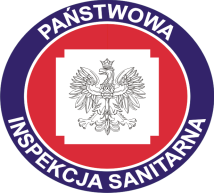 OCENA STANU SANITARNEGO PRZEDSZKOLA
PLAC  ZABAW


  Piaskownice zabezpieczone przed zanieczyszczeniem odpadami zwierzęcymi (np. 
    odchodami psów i kotów).


  Piasek w piaskownicach  czysty, wymieniany minimum  raz w roku. 


  Plac zabaw regularnie kontrolowany (minimum raz w tygodniu). Kontrole odnotowane
    w dokumentacji obiektu wraz z certyfikatami bezpieczeństwa urządzeń, obsługi oraz 
    konserwacji.


  Odpady a szczególnie odchody zwierzęce z terenu wokół budynku (w tym placów 
   zabaw)  usunięto.
10/10/2013
ODDZIAŁ EDUKACJI ZDROWOTNEJ I HIGIENY DZIECI I MŁODZIEŻY WSSE W KRAKOWIE
59
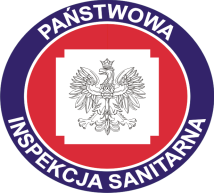 OCENA STANU SANITARNEGO PRZEDSZKOLA
GROMADZENIE ODPADÓW STAŁYCH



  Miejsce gromadzenia odpadów oddalone co najmniej 10 m od okien i drzwi 
    budynku oraz co najmniej 3 m od granicy z sąsiednią działką.


  Miejsce gromadzenia odpadów i urządzenia na nieczystości  uporządkowane, 
   zabezpieczone przed rozprzestrzenianiem  odpadów  poza miejsce gromadzenia.
10/10/2013
ODDZIAŁ EDUKACJI ZDROWOTNEJ I HIGIENY DZIECI I MŁODZIEŻY WSSE W KRAKOWIE
60
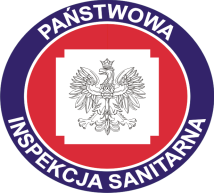 Przydatne linki
http://isap.sejm.gov.pl INTERNETOWY SYSTEM AKTÓW PRAWNYCH
http://www.gis.gov.pl/dep/?lang=pl&dep=11&id=38 INNE FORMY WYCHOWANIA    
     PRZEDSZKOLNEGO
http://www.gis.gov.pl/ckfinder/userfiles/files/PZ/Materia%C5%82y%20PZ/OCENA%20WARU NK%C3%93W%20SANITARNYCH%20W%20PLAC%C3%93WKACH%20O%C5%9AWIATOWO-WYCHOWAWCZYCH%20W%202012.pdf OCENA WARUNKÓW SANITARNYCH W 2012
http://www.gis.gov.pl/dep/?lang=pl&dep=11&id=39  FORMULARZE KONTROLI HDiM
http://www.gis.gov.pl/dep/?lang=pl&dep=11&id=43 OCENA PROCESU NAUCZANIA/UCZENIA     
    SIĘ-ARKUSZE
http://www.bezpiecznaszkola.men.gov.pl/   BEZPIECZNA SZKOŁA
http://www.ore.edu.pl/strona-  ore/index.php?option=com_content&view=article&id=1797&Itemid=1604 SZEŚCIOLATKI W SZKOLE
http://www.kuratorium.krakow.pl/index?ac=111&id=7022  WYPOCZYNEK DZIECI I MŁODZIEŻY
10/10/2013
ODDZIAŁ EDUKACJI ZDROWOTNEJ I HIGIENY DZIECI I MŁODZIEŻY WSSE W KRAKOWIE
61